Importing goods from related parties
Revised Special Valuation Branch (SVB) Procedure w.e.f. 9th February 2016
Contents
SVB – The Basics
Special Valuation Branch (‘SVB’) – That branch of Customs that is responsible to determine the valuation of goods imported from related overseas entity
Need – Every import from a related overseas entity will be subject to valuation scrutiny to determine whether the relationship between the parties has resulted in reduction of price due to which the Revenue is at loss on account of lower recovery of Customs duty
Procedure – Revised procedure provided under Circular No. 5/2016-Cus., dated 09.02.2016
How to demonstrate – As per the Custom Valuation (Determination of Value of imported goods) Rules, 2007, the transaction value (invoice value or the declared value) shall be accepted whenever the importer demonstrates that the declared value of the goods is not influenced by the relationship or it is evident from the examination of the circumstances of the sale of the imported goods.
Best Mechanism – If there are purchases of similar goods by other unrelated importers in India from the same foreign supplier, the declared value of the goods in both scenarios (viz., goods imported by related importer as well as unrelated importer) should match 
Mechanism if there is a difference – Analyse commercial levels, quantitative levels
SVB – Introduction & Procedure until 09.02.2016
Special Valuation Branch (‘SVB’) examines whether the valuation of the goods imported into India from a related foreign supplier was at arms’ length. [Refer Circular No. 11/2001-Cus., dated 23.02.2001]
For this, the Customs authorities call upon certain information/ documentation to ensure the declared invoice price  is at arms’ length (in SVB Questionnaire).
On the basis of the above information/ documentation, the declared invoice value is accepted/rejected as the assessable value for the purpose of levying the Customs duty.
While the SVB proceedings are going on, the imports are allowed and provisionally assessed
It is paramount to justify that the price for the said goods closely approximates to one of the following values ascertained at or about the same time: 
the transaction value of identical goods, or of similar goods, in respect of sales to unrelated buyers in India;
the deductive value for identical goods or similar goods; and
the computed value for identical or similar goods.
SVB – Introduction & Procedure until 09.02.2016
The SVB wing of Indian Customs also examines cases involving possible additions to the declared value which are payable by the importer to the foreign supplier.
Extra Duty Deposit (‘EDD’) @ 1% of the import value was required to be paid which could be further increased to 5% when the documents were not submitted within 30 days of requisition.
EDD was required to be discontinued, if the decision is not taken in 4 months from the date of reply of SVB Questionnaire [Circular No. 11/2001-Cus.,dated 23.02.2001]
Practically, Importers had to discharge EDD till the time SVB order was received.
Under the prevailing provisions, an importer was required to file an application for renewal of the SVB Order, once in every 3 years.
SVB – Revised Procedure – Salient Features
Revised procedure introduced vide Circular No. 5/2016-Cus., dated 09.02.2016
Requirement of depositing EDD has been done away with.
However, Security Deposit @ 5% of the declared assessable value shall be levied where importer fails to furnish requisite information within 60 days of requisition. This deposit shall be imposed only for a period of 3 months.
Security deposit can be paid by cash or Bank Guarantee.
SVB will not issue an appealable order and shall rather convey its findings in Investigation Report (IR) to the referring Customs formation for finalizing the provisional assessment.
Renewal of SVB orders has been discontinued.
Following cases will not be taken up by SVB:
Import of samples and prototypes from related seller;
Where Duty chargeable on goods (incl. Additional duty of Customs) is unconditionally NIL or fully exempted;
Where the value of imported goods is less than Rs. 1 lac and cumulatively less than Rs. 25 lac in any Financial Year
SVB – Revised Procedure – New Importers
Import (file BOE along with Annexure A and other requisite information) - for first import only
Proper Officer will analyze the “circumstances surrounding the sale” and determine whether there is a need for investigation by the SVB – within 3 days
Commissioner, on the basis of the findings of the Proper Officer, will determine whether to refer case to SVB or not
Refer to SVB, in which case, the goods will be provisionally assessed
Doesn't refer to SVB - finalize the assessment on the basis of findings of Proper Officer
Transactions be assessed in terms of Rule 3
Refer Next Slide
Practically, the Proper Officer (viz., the Appraiser of Group) are not capable of determining the valuation and hence, the same is transferred to the SVB Wing of the Customs.
SVB – Revised Procedure – New Importers
When case is referred to SVB
Proper Officer shall carry out Provisional Assessment and will direct the Importer to furnish all the information as per Annexure B
Importer to furnish all the requested information to Jurisdictional SVB within 60 days (if not submitted within 60 days then security deposit of 5% needs to be furnished)
Assign a Case No. & update Central Registry Database (CRD)
SVB to commence enquiry and call for further information, if required. Also, importer can submit evidence in support of declared value
SVB to complete investigation within 2 months. However, it can be extended beyond 2 months on seeking approval of jurisdictional Commissioner; and further beyond 4 months on submission of the matter to Chief Commissioner for extension of period
SVB to submit findings before Principal Commissioner/ Commissioner
SVB – Revised Procedure – New Importers
Investigation Report (IR) to be submitted to Commissioner and DGoV
IR also to be sent to customs station/ appraising group
If price influenced by relationship
If price at arm’s length
Proper Officer shall issue an SCN within 15 days of receipt  of IR
Finalize the proceedings 
(No need for speaking order)
Adjudicating authority will pass an Order after providing an opportunity to the Importer to make necessary submissions
Endorse the Order to Risk Management Division (RMD) and DGoV
SVB – Information and Documents required
At times dealing with SVB is a very tedious and hectic task because it is very difficult for the importer to prove that the declared value of the imported goods is at arm’s length. To do this, it is very important to submit required documents in a proper and sequential manner. 
Some of the important documents / information to be arranged are as follows:- 
Invoices with respect to imports made for atleast 3 financial years 
Bills of Entries for atleast 3 prior financial years
Invoices with respect to similar imports made by third parties, if any
Complete sale information in Excel (with respect to sales made by foreign supplier to related Indian entity as well as third parties) for collating quantity related information
The price list of the foreign supplier (if any)
All Agreements between foreign supplier and related Indian entity
Declaration from the foreign supplier that the price is not influenced by the relationship
Balance Sheets for the previous 3 financial years
SVB – Information and Documents required
Form 3CEB for the previous 3 financial years
Sales invoices pertaining to sales made  by related Indian entity to third parties in India (to determine profit percentages)
Comparison chart showing the transaction value between the foreign supplier and the third parties (if the imported goods are sold to the third parties in India)
Comparison chart showing the transaction value between the foreign supplier and the foreign importers or the sister concerns (substantiating that there is no differential or special treatment given to the importer because of the price)
SVB – Important Provisions
Rule 3(3)
	(3) (a) - Where the buyer and seller are related, the transaction value shall be accepted provided that the examination of the circumstances of the sale of the imported goods indicate that the relationship did not influence the price.
	(3) (b) - In a sale between related persons, the transaction value shall be accepted, whenever the importer demonstrates that the declared value of the goods being valued, closely approximates to one of the following values ascertained at or about the same time.
	(i)	the transaction value of identical goods, or of similar goods, in sales to unrelated buyers in India;
	(ii)	the deductive value for identical goods or similar goods;
	(iii)	the computed value for identical goods or similar goods:
	Provided that in applying the values used for comparison, due account shall be taken of demonstrated difference in commercial levels, quantity levels, adjustments in accordance with the provisions of rule 10 and cost incurred by the seller in sales in which he and the buyer are not related;
SVB – Important Provisions
Interpretative Notes
Rule 3(3)(b) - A number of factors must be taken into consideration in determining whether one value “closely approximates” to another value. These factors include the nature of the imported goods, the nature of the industry itself, the season in which the goods are imported, and whether the difference in values is commercially significant. Since these factors may vary from case to case, it would be impossible to apply a uniform standard such as a fixed percentage, in each case. For example, a small difference in value in a case involving one type of goods could be unacceptable while a large difference in a case involving another type of goods might be acceptable in determining whether the transaction value closely approximates to the “test” values set forth in rule 3(3)(b).
B-125
Sector 52
Noida - 201 301 

Tel: +91 120 454 2972
Email: ankur.jain@treslaw.com
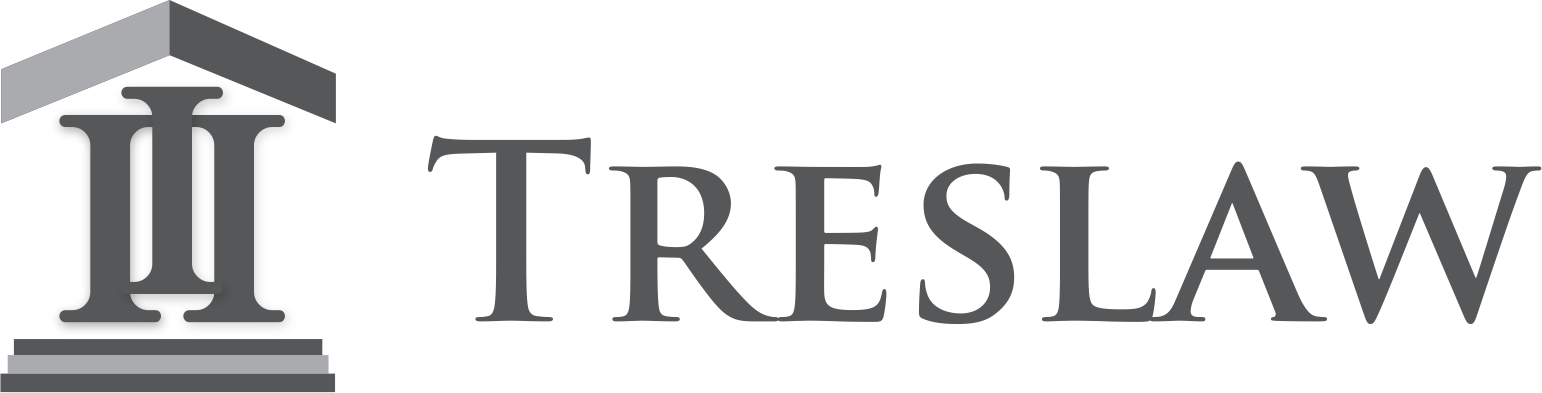